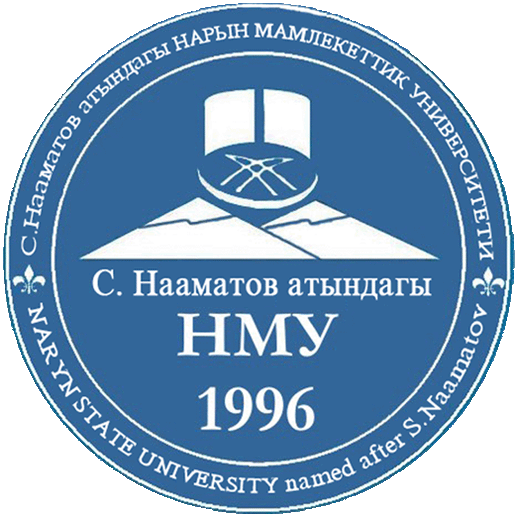 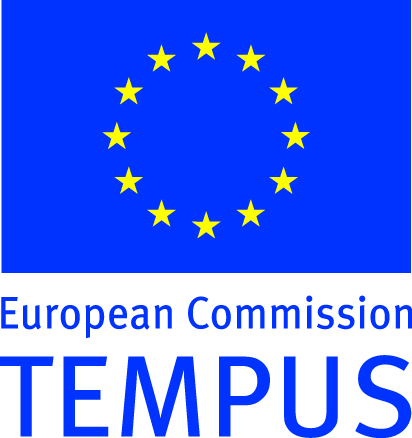 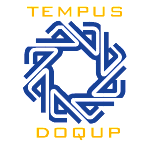 DoQuP Final Dissemination Conference

«Documentation for quality assurance of study programmes»


Ermek Baibagyshov
Project coordinator at NSU
1
Introduction of DoQuP soft-ware to NSU staff:

End of September 2013, after the training in Baku

In September 2014 for new staff of NSU

In February 2015 for ‘optimization of university’
2
Presentation of DoQuP Soft-ware and User Guide to NSU Department’s heads :

All heads of departments gained access to Soft-ware (Login and Password)
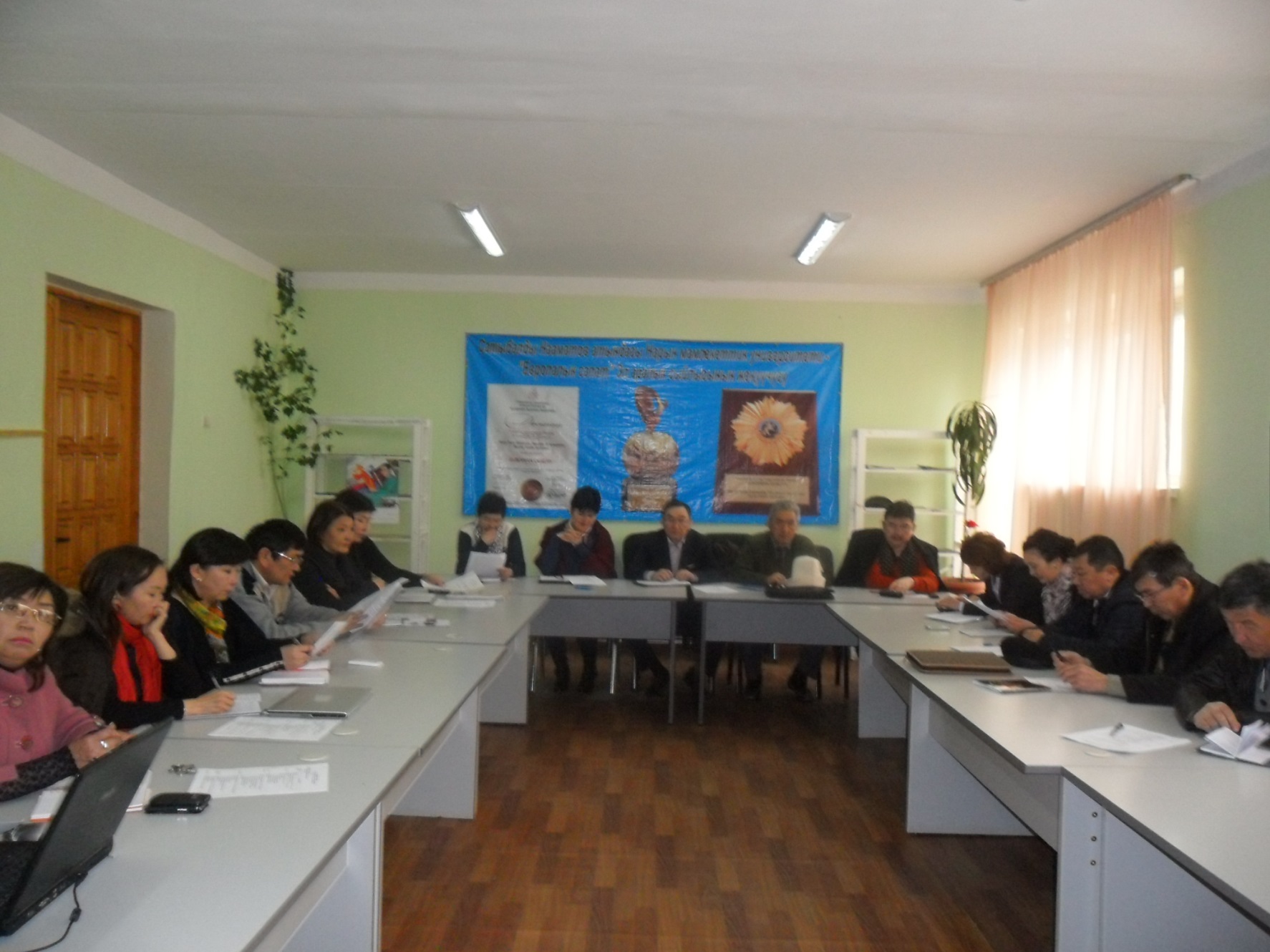 3
Collection and inserting of date:
Each department collected necessary information

Collected data inserted into DoQuP soft-ware

Checking of data
4
Opening of the DoQuP office register:
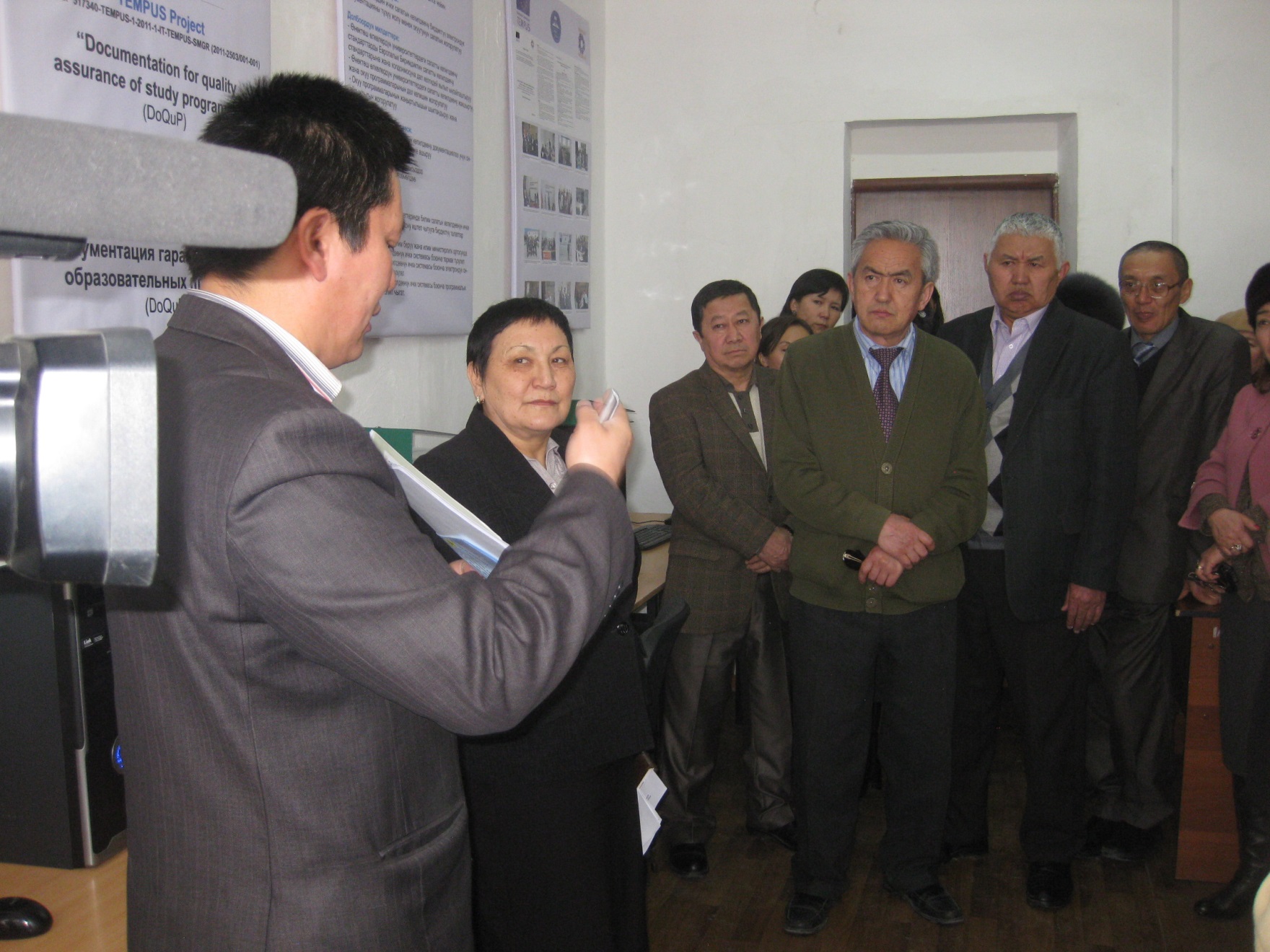 5
Opening of the DoQuP office register:
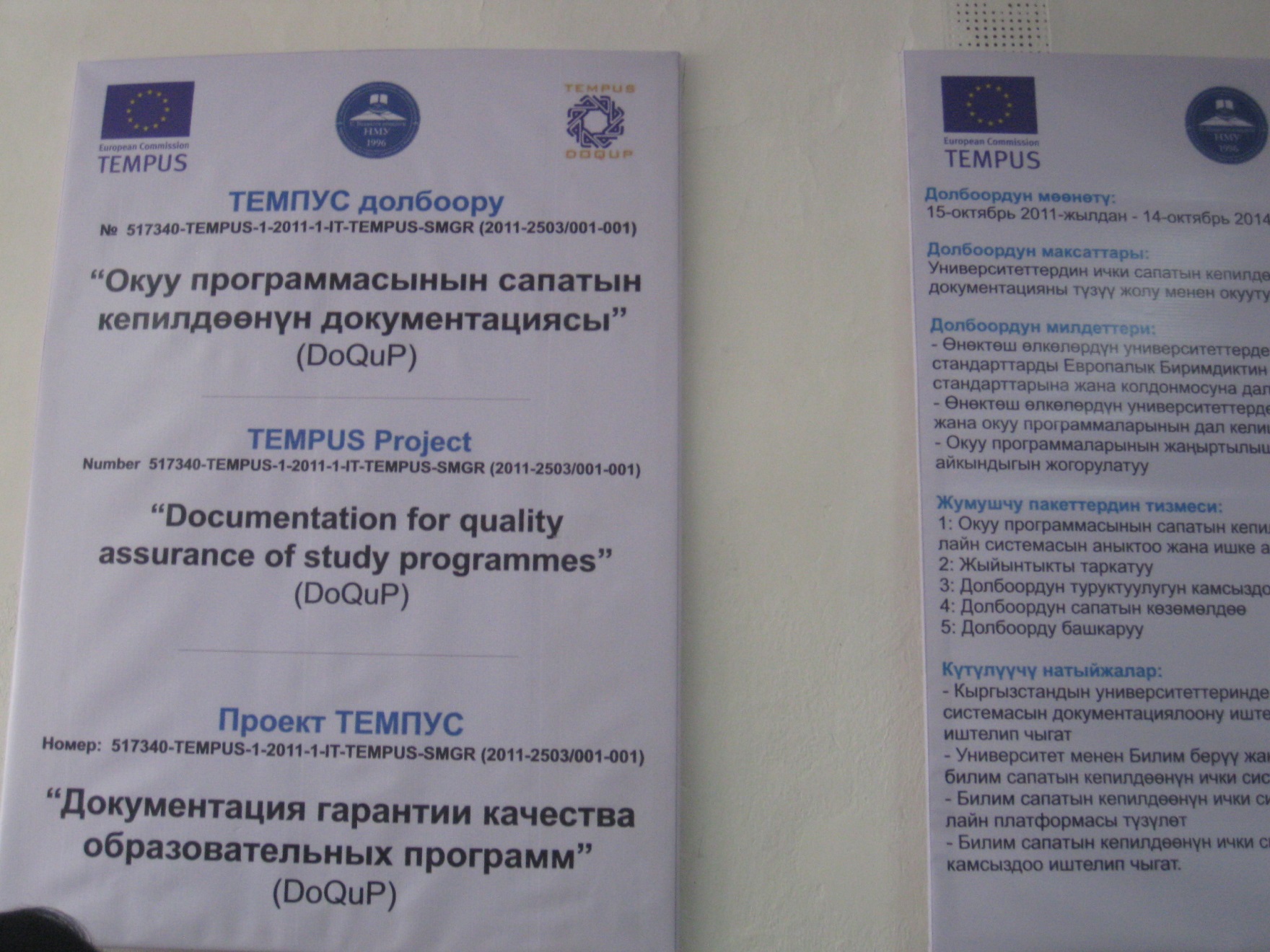 6
Collection and inserting of date:
http://doqup.cineca.it/#ContentPlaces:studprolist
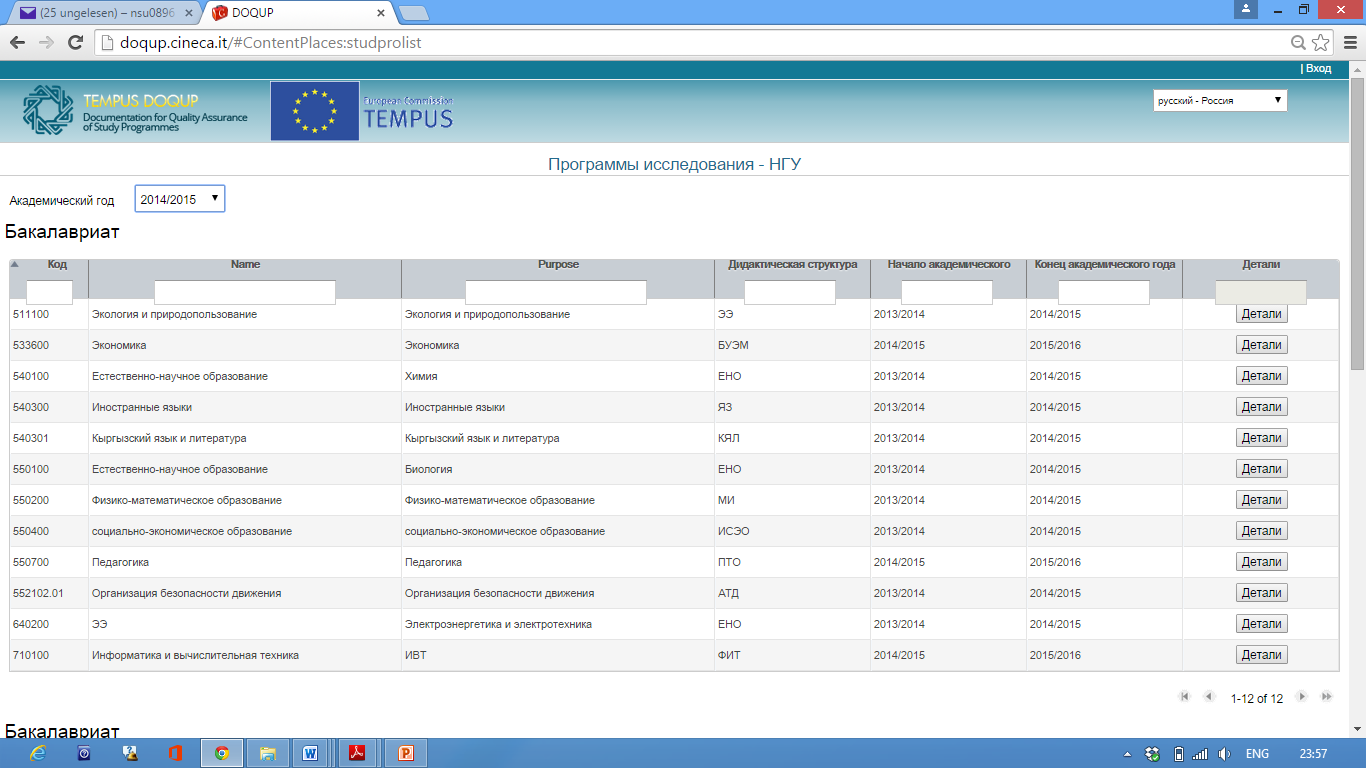 7
Collection and inserting of date:
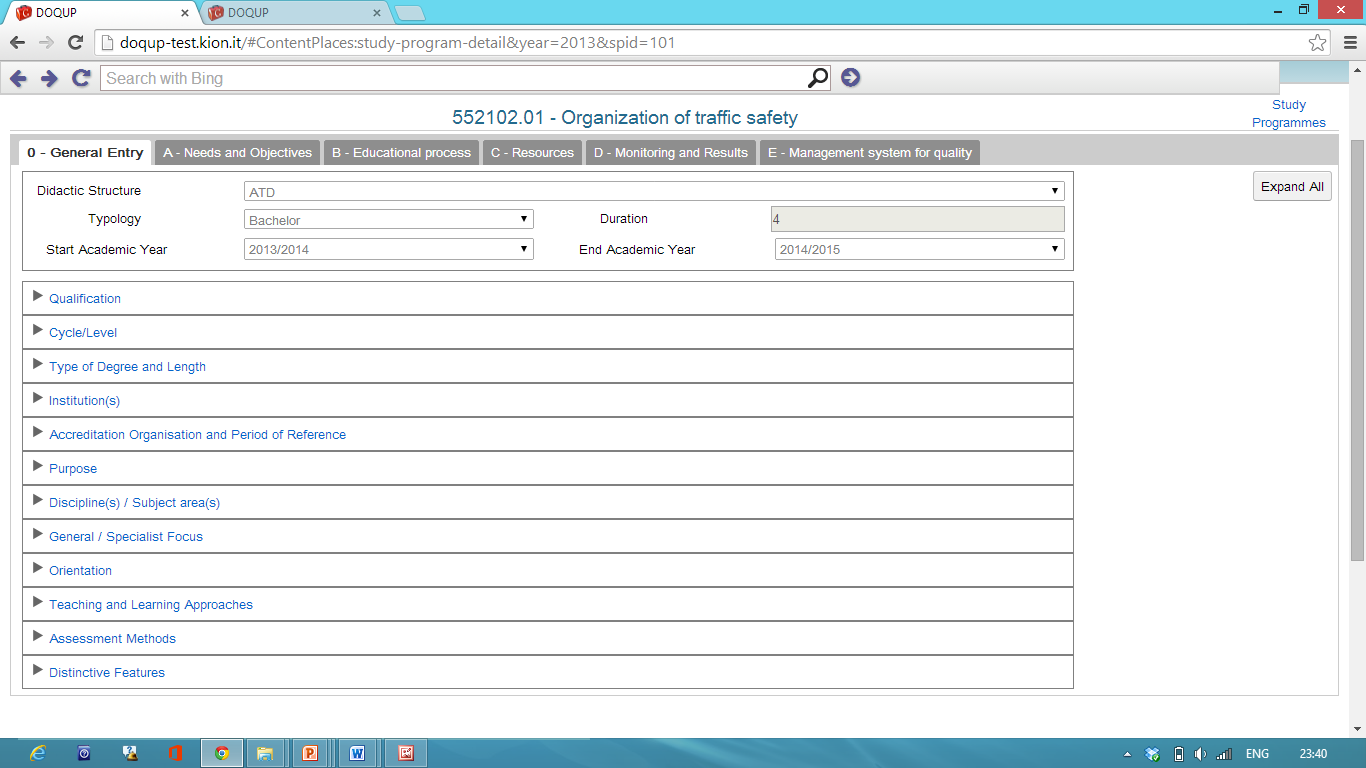 8
Collection and inserting of date:
9
Project sustainability:
One staff is working as specialist of ‘Office of the Registrars’

Departments are using the DoQuP Model for preparation for external accreditation
10
Obstacles:
Some times after the switching the language it starts from main page
Saving the information about last person, who inserting/changing the data
How interlink with NSU’s Educational portal AVN program?
www.nsu.ktnet.kg
11
Dissemination:
EU – Kyrgyz Republic Higher Education Cooperation Conference
Kyrgyz National University, Bishkek: 15-16 April 2015
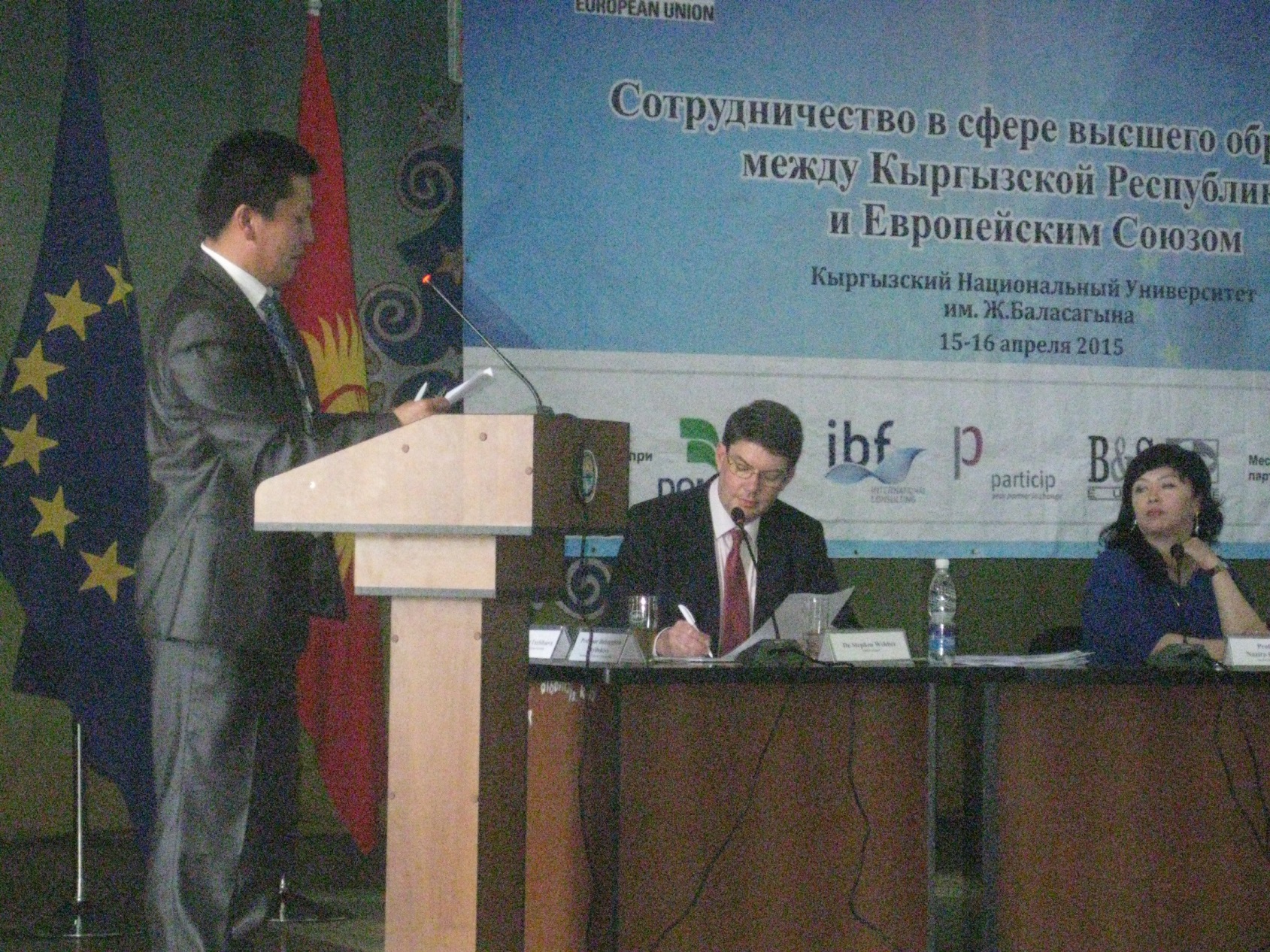 12